Exodus IV  God Sets His People Free
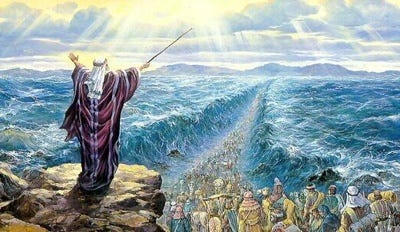 Last Week:  Passover
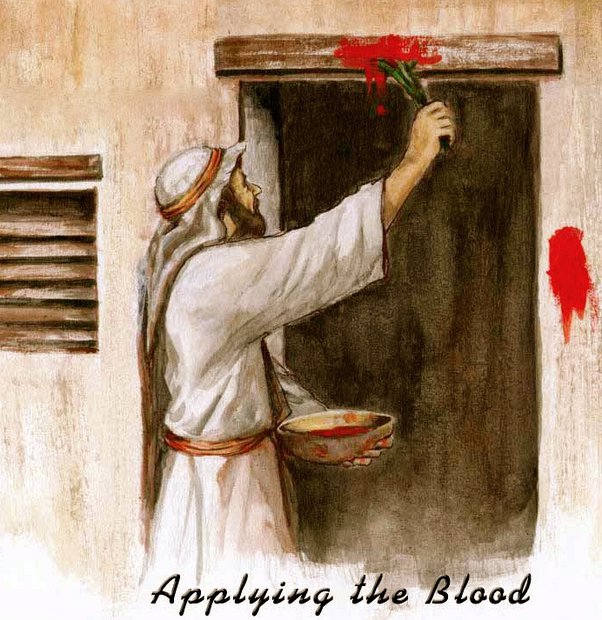 Ex 12:5-7  14 Nisan  Slaughter the lamb.  Take the blood and put it on the doorframes of your houses
An Unblemished Lamb
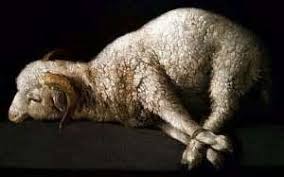 1 Cor 5:7-8  Jesus, our Passover Lamb has been sacrificed. Therefore, let us keep the festival (Passover/Lord’s Supper)
The essence of the Passover is that of the Lord’s Supper.  It is about remembering where we came from; the bitterness of enslavement and the price of our deliverance from enslavement; the blood of the Lamb, slain from the creation of the world.
-Philip Lester
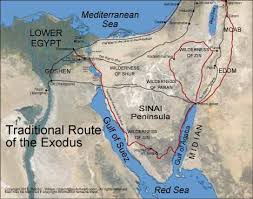 Exodus 13:17-22

A problem: 
They are still in Egypt!
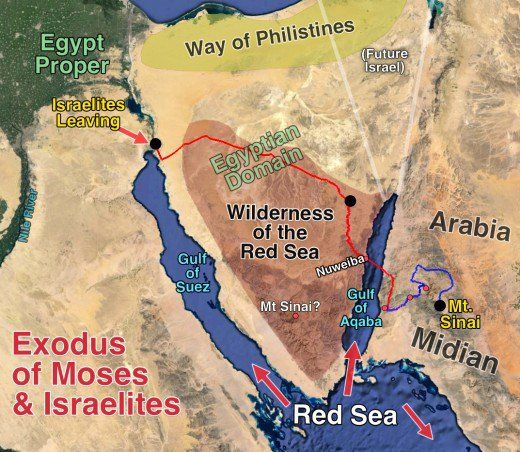 The Red Sea/ The Reed Sea

Where is it?
The Pillar of Fire
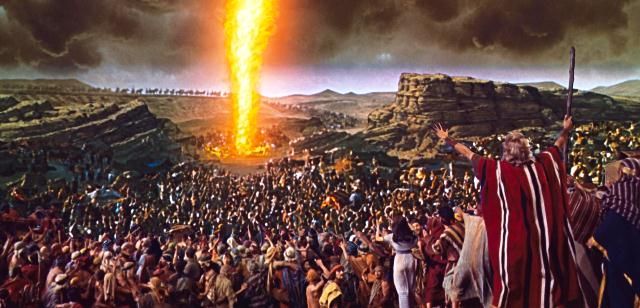 Exodus 14:1-9
Pharaoh does not want to let us leave Egypt!

Israel is trapped

We are looking back to Egypt
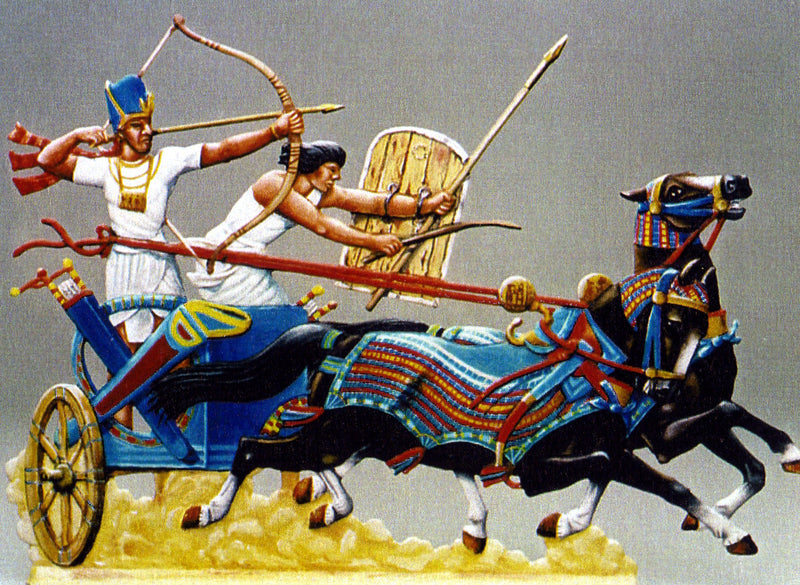 Exodus 14:14
The Lord will fight for you; 
You need only to be still.


Exodus 14:15  Move on.
Which is it?  Be still or move on?
Exodus 14:19-31
Israel finally leaves Egypt by God’s mighty hand.

THE moment in the history of Israel.
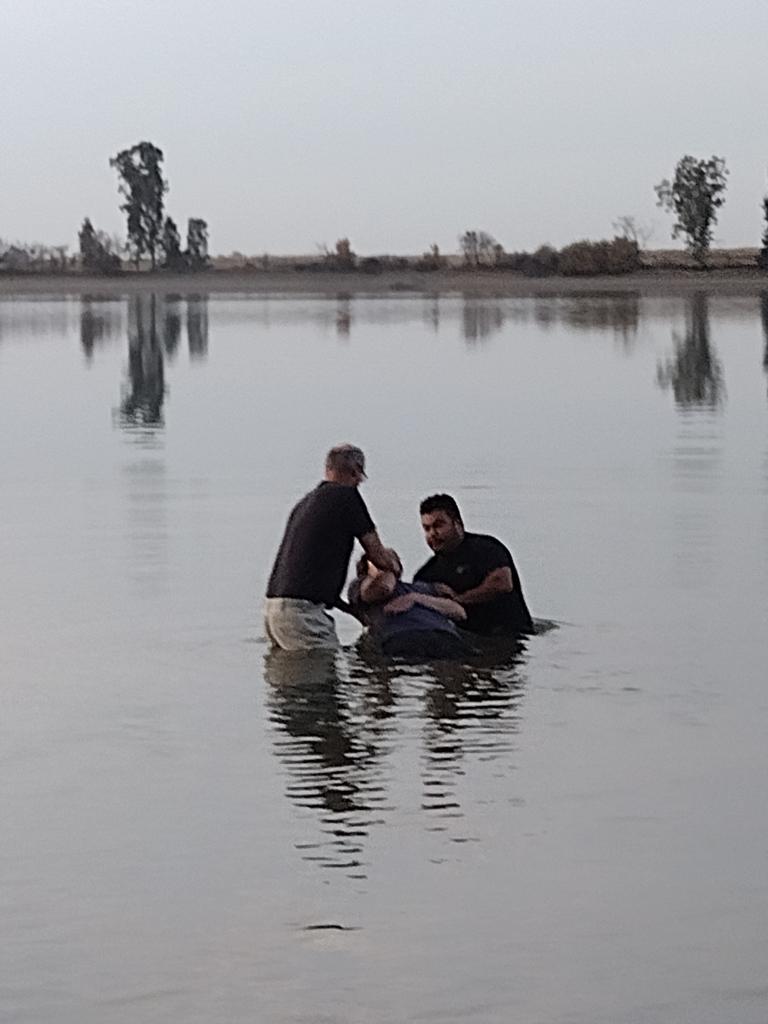 You do not escape Egypt until you pass through the water!

1 Cor 10:2  They were all baptized into Moses in the cloud and in the sea.

For me:  Dec 13, 1978
Exodus 15:1-18  The Songs of Moses and Miriam
v. 1 Our sins have been washed away
v. 2 God has become our Savior
v. 5 Deep waters have covered our sins.
v. 9 Pharaoh boasted but has been defeated.
v. 11 YHWH is awesome and majestic.
v. 17 God will lead us through the Wilderness  to the Promised Land!
Exodus 16  God Gives Us Bread
Exodus 16:1-6  We are grumbling.

Exodus 16:16-20  God gives us manna anyway!!!
But do not take more than you need.

Deuteronomy 8:3   Man does not live by bread alone, but by every Word that comes from the mouth of YHWH.
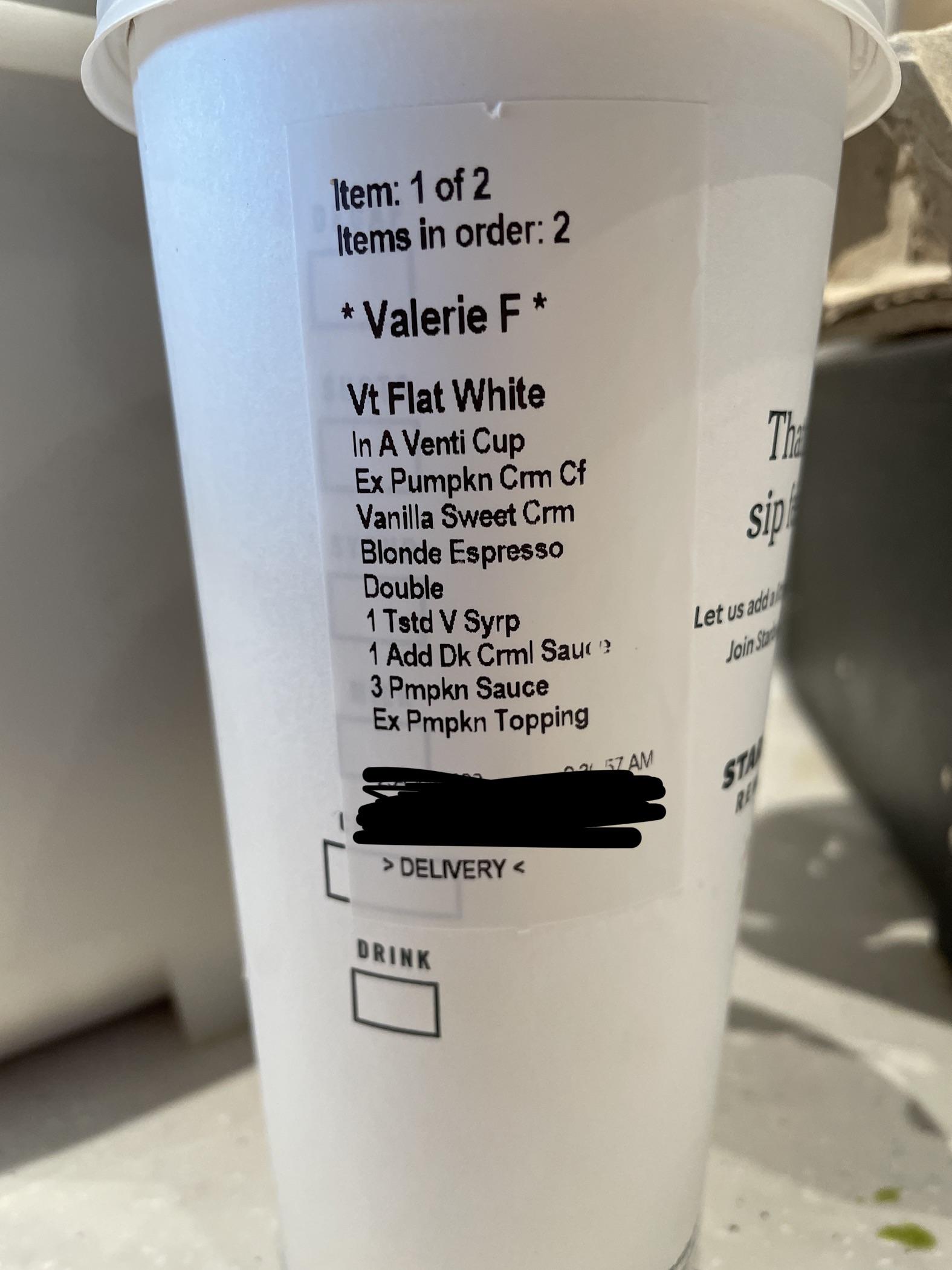 All we need, but no more than we need.
Exodus 17  God Gives Us Water
Ex 17:2-3  The people quarrel with Moses.

Ex 17:6  But God blesses them with water anyway!

John 7:37-38  Whoever is thirsty come to me and drink.  Whoever believes in me… rivers of living water will from from within them.
Summary
God wants to set us free by His might hand.

To get out of Egypt, you have to pass through the water.

God will provide bread and water for us while we wander in the wilderness.

Drink the water and eat the bread!!!